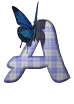 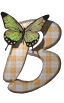 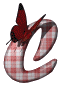 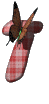 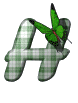 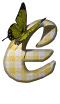 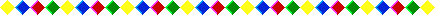 Have a lot of fun
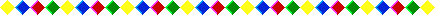 Learn
Enjoy
Read
A is for Apples and Apple-treesYou can see apples on apple-trees
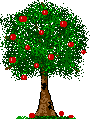 Aa
[eɪ]
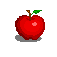 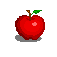 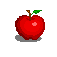 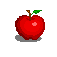 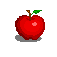 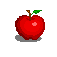 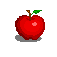 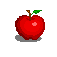 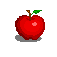 B is for Books and for Bookcase.I have many books in my bookcase
Bb
[bɪ:]
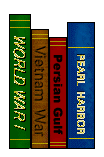 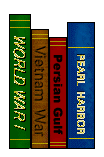 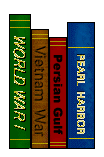 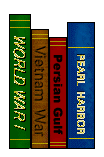 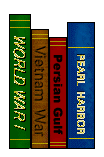 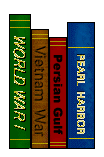 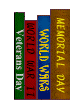 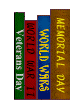 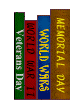 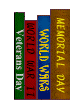 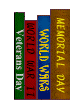 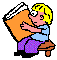 C is for Cat. My cat is grey,And with me it likes to play
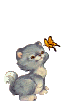 Cc         
[sɪ:]
D is for Dog
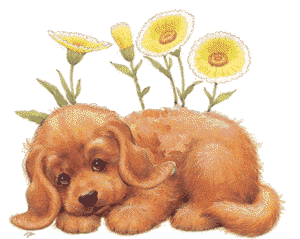 Dd                         
[dɪ:]
And for Doggy
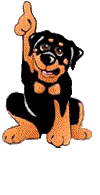 I have a dog, 
not a doggy
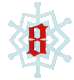 E is for Eight
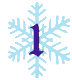 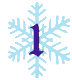 and for
Ee                                     
[ɪ:]
How much is
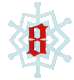 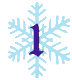 and
?
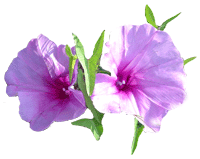 F is for Flowers: red and blue,White and yellow and rosy, too.
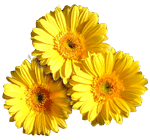 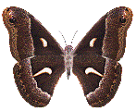 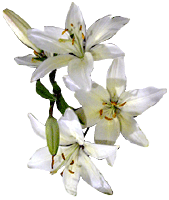 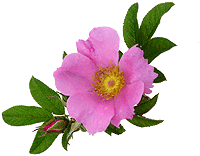 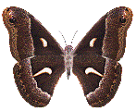 Ff
[ef]
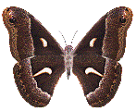 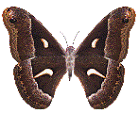 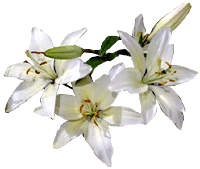 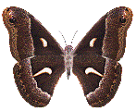 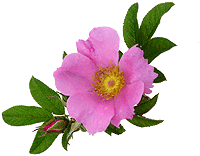 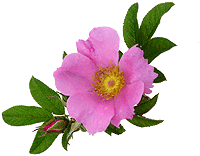 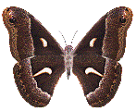 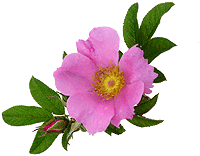 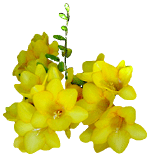 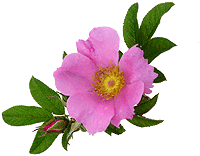 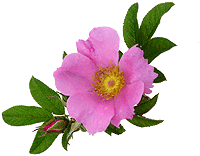 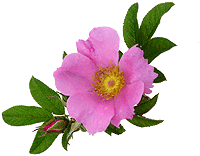 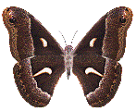 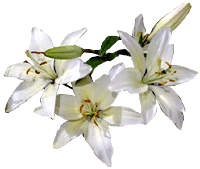 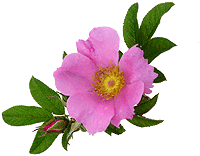 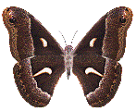 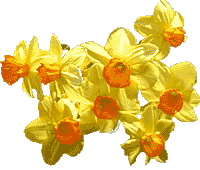 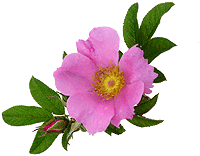 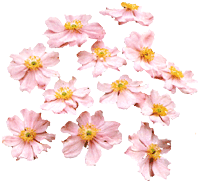 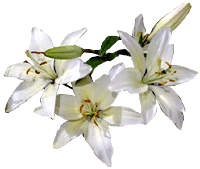 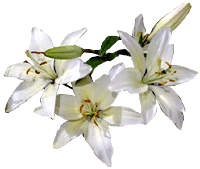 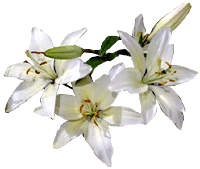 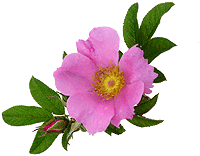 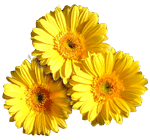 G is for Girl, and also for GardenI see a girl going to the garden.
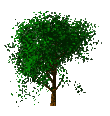 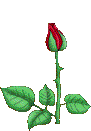 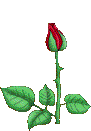 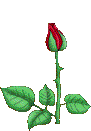 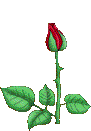 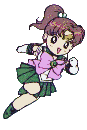 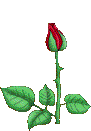 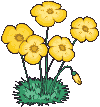 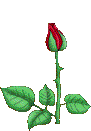 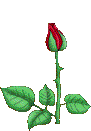 Gg
[dʒɪ:]
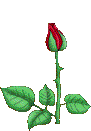 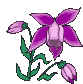 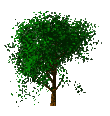 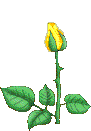 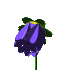 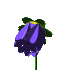 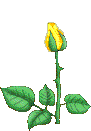 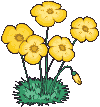 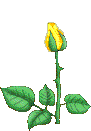 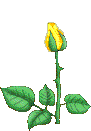 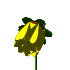 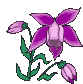 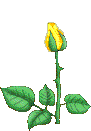 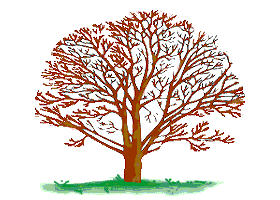 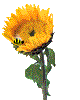 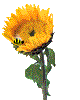 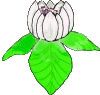 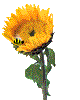 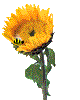 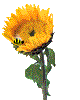 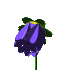 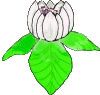 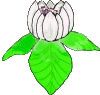 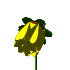 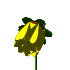 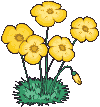 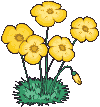 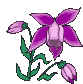 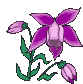 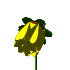 H is for Hand. I have two hands.
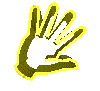 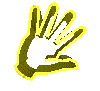 Hh
[eitʃ]
This is the way I clap my hands
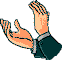 I is for I. I’m a boy, and I’m ten.I like to play with my brother Ben.
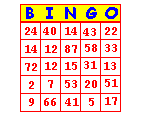 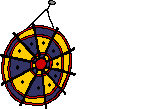 Ii  [ai]
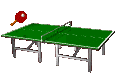 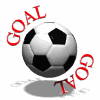 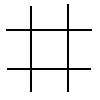 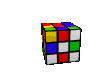 J is for Jam. This is apple jam.Jimmy likes it, and so does Sam.
Jj
 [dʒei]
K is for Kite. Kate has a kite.It is little, and it is not white.
Kk
 [kei]
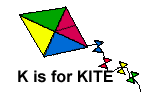 L is for Letter. This letter is for me.It is from my sister, as you can see.
Ll
 [el]
M is for May and May Day,For March and for Mother’s Day.
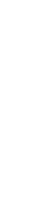 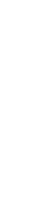 Mm
 [em]
“Happy Mother’s Day!”
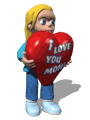 N is for Nine, Ninety and Ninety-nine.Children, how much is ninety and nine?
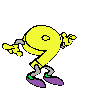 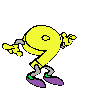 Nn
 [en]
+
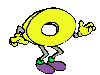 O is for One. One and two are three.Three little cats in a tree.
Oo
 [əu]
+
=
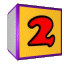 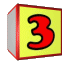 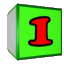 P is for Pencils. With them I can draw:A red pen, a green treeor a blue door.
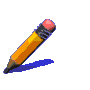 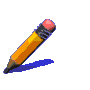 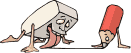 Pp
 [pi:]
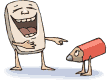 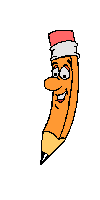 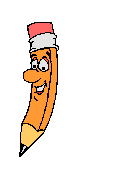 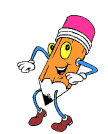 Q is for Questions: How are you?How old are you? And How do you do?
Qq
 [kju:]
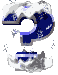 R is for Red. Many things are red.What can be red? Do you know, Fred?
Rr 
[a:ʳ]
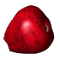 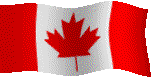 a red apple
a red flag
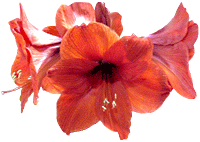 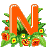 red flowers
a red letter
S is for Street. This is my street.There are a lot of trees in my street
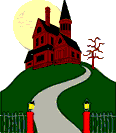 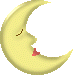 Ss 
[es]
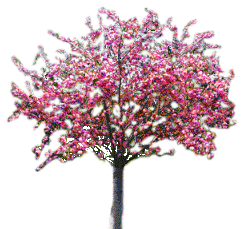 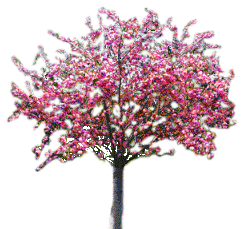 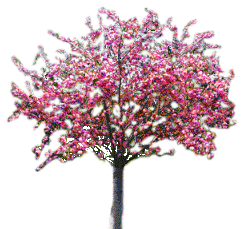 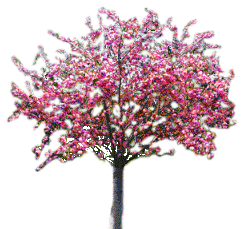 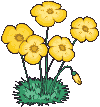 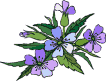 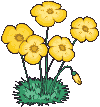 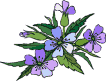 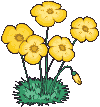 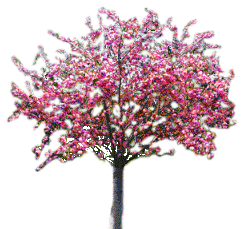 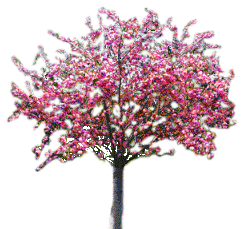 T is for Tick and for Tock.“Tick-tock”,  says the clock
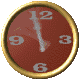 Tt 
[ti:]
U is for Under, but not for At.“I’m under the tree”, says Pat.
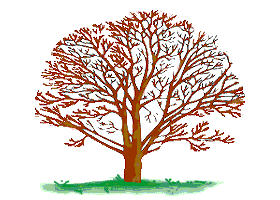 Uu
 [ ju:]
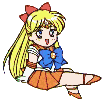 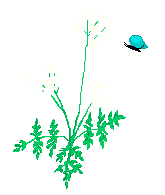 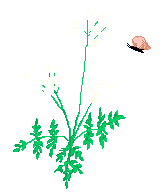 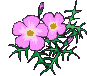 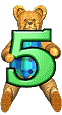 V is in Five
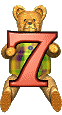 And also in seven
Vv
 [vi:]
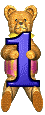 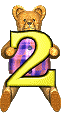 It is in Twelve
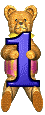 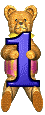 and in Eleven
Where?
W is for
When?
Why?
and
What?
Ww
['dʌbl ju:]
Who is in the garden?
and
Who is not?
X is in Six. Let’s count up to six!
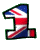 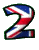 one
two
three
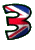 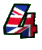 Xx
[eks]
four
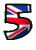 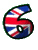 five
six
Y is for a Yard where children play.They play in the yard every day.
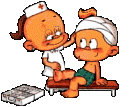 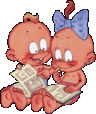 Yy
[wai]
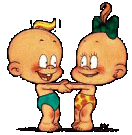 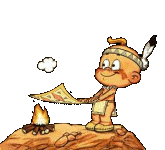 Z is for the Zoo. Let’s go to the Zoo.I like to go to the Zoo. And you?
Zz
[zed]
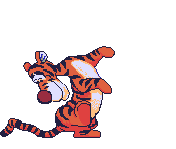 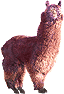 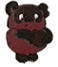 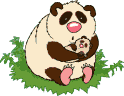 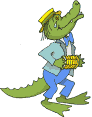 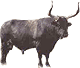 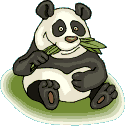 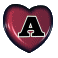 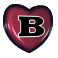 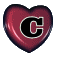 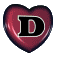 I know all leters well,
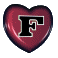 I can read them all and spell.
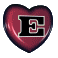 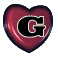 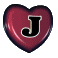 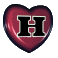 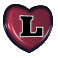 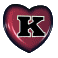 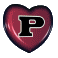 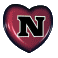 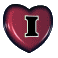 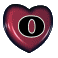 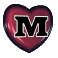 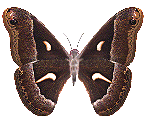 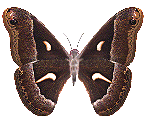 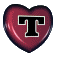 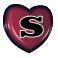 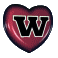 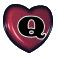 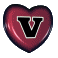 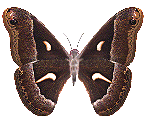 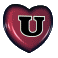 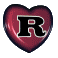 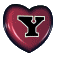 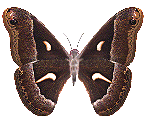 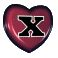 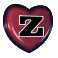 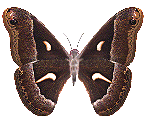 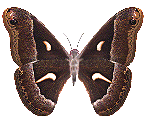 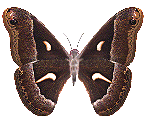 Oh! Well, you see, 
Now I can say the ABC!
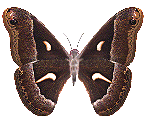 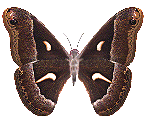